Proces obiegu faktur w systemie EZD
18.09.2024 r.
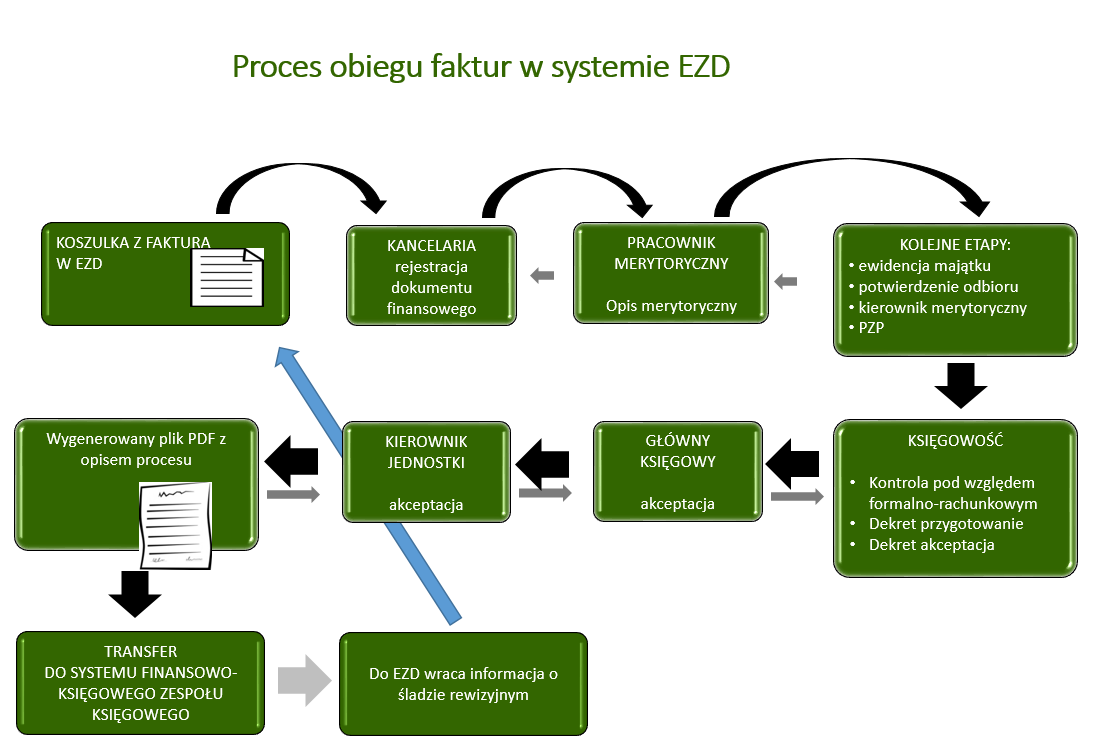 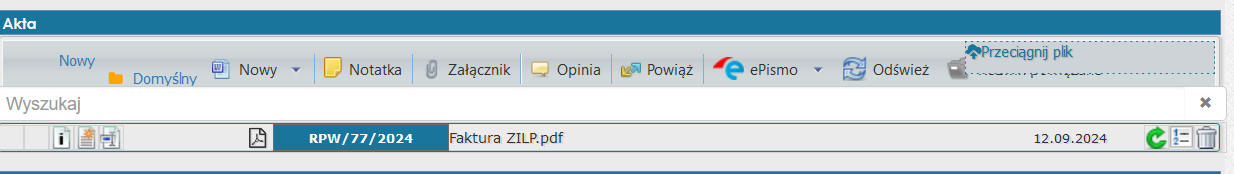 Dokumenty księgowe muszą mieć wypełnione metadane: datę oraz numer dokumentu finansowego
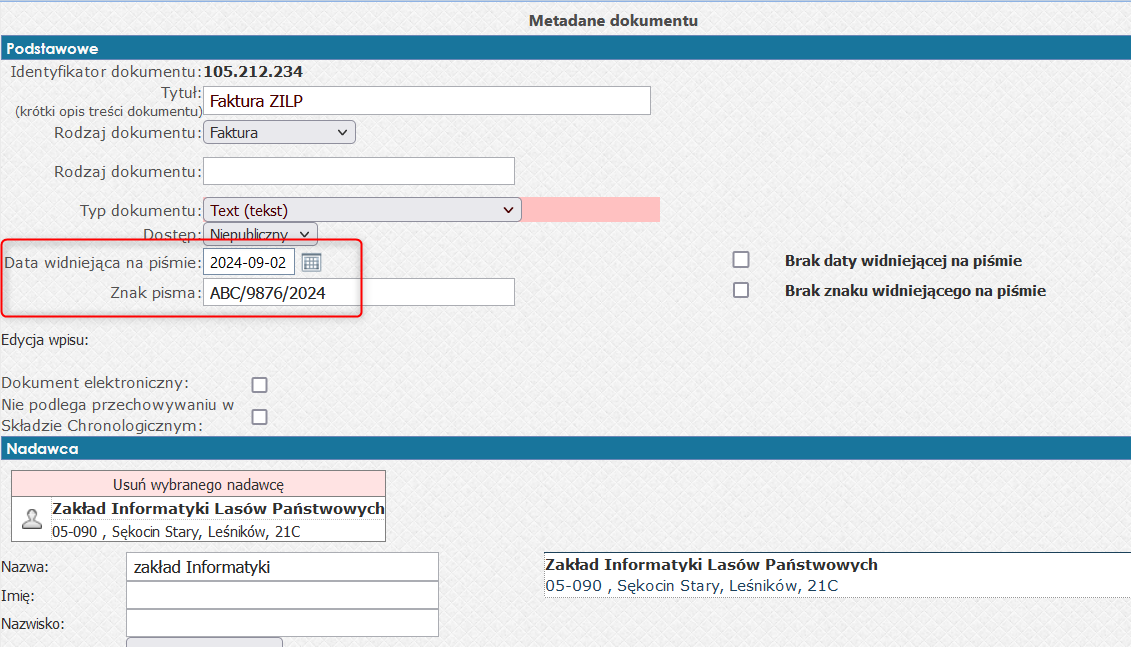 3
Przed uruchomieniem procesu, należy się upewnić, że metaadresat – kontrahent w systemie EZD ma uzupełniony nr NIP
4
Uruchomienie procesu – z menu podręcznego, dokumentu finansowego zarejestrowanego w RPW, wybieramy proces rejestruj dokument finansowy
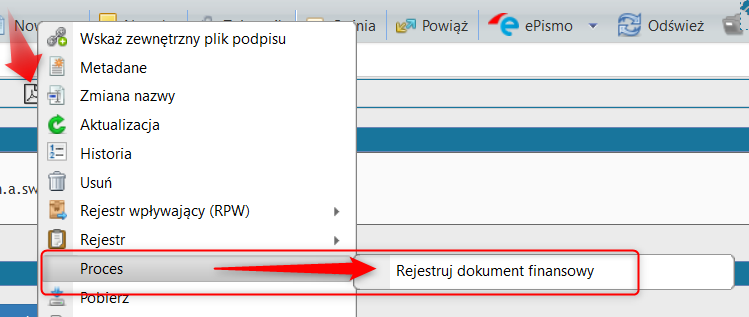 5
[Speaker Notes: W miejsce wprowadzania dokumentu do rejestru.]
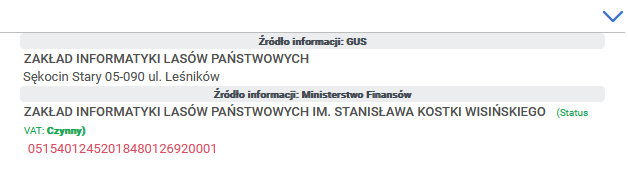 6
[Speaker Notes: Dane wprowadzone w RPW przenoszone są do obiegu. Dodatkowo dane kontrahenta mogą być zweryfikowane w bazach GUS i Ministerstwa Finansów.]
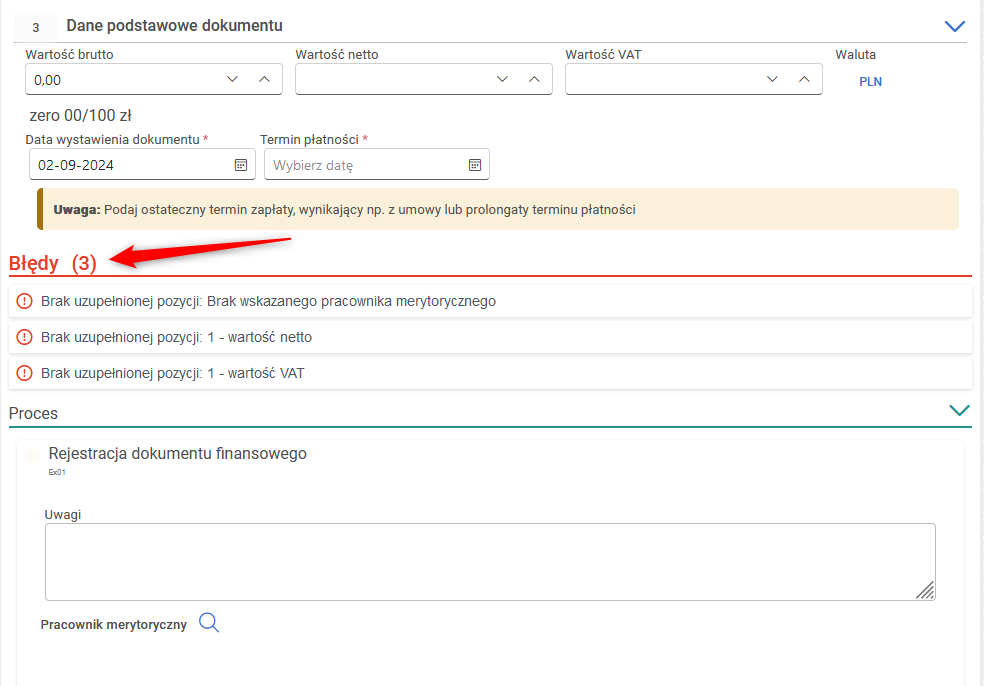 Cały proces zabezpieczony jest, przed pomijaniem niezbędnych informacji, kontrolą odpowiednich pół – uwidocznione jest to wymienionymi w każdej sekcji błędami.
7
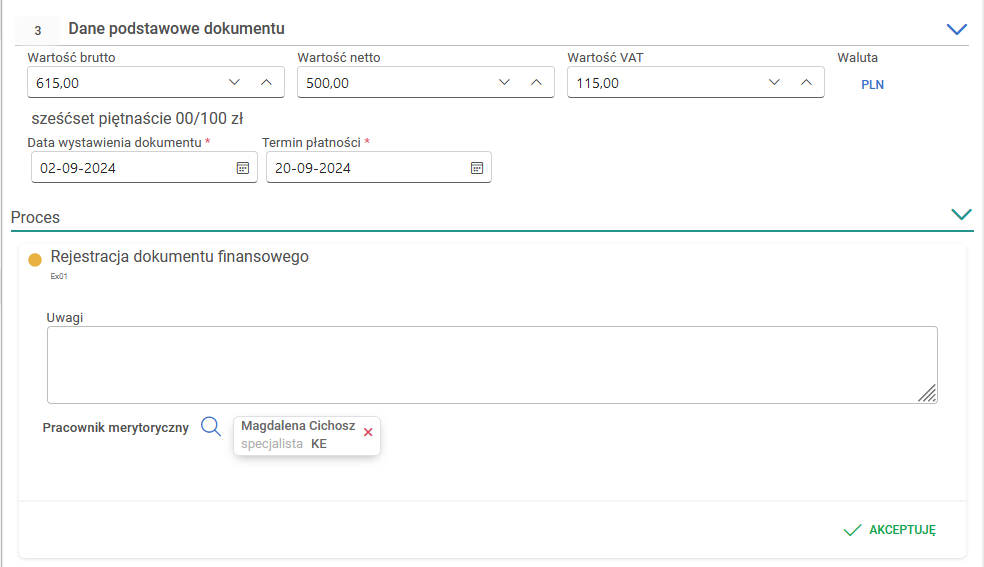 8
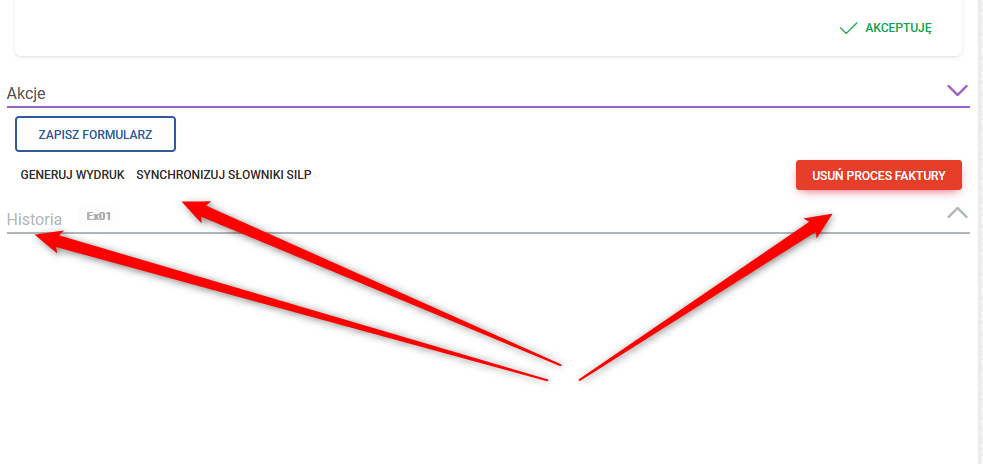 Na każdym etapie procesu buduje się historia akceptacji oraz wykonanych czynności.

W zależności od uprawnień pracownik ma możliwość:
zapisania formularza;
wygenerowania wydruku – dokument pojawia się w aktach;
usunięcia procesu;
zsynchronizowania słowników SILP.
9
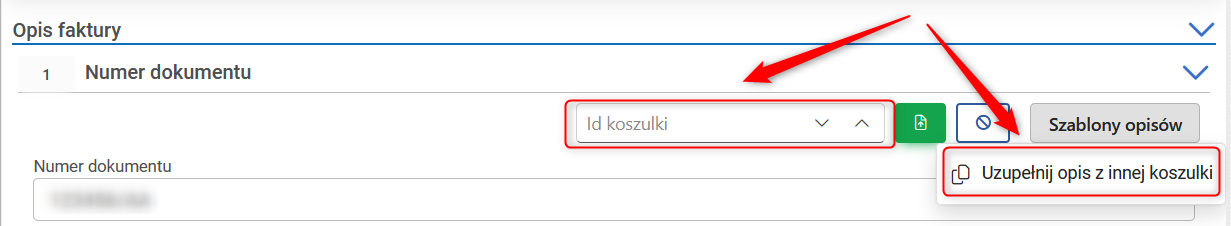 System umożliwia również skorzystanie z szablonu opisu, wykonanego w innej koszulce.
10
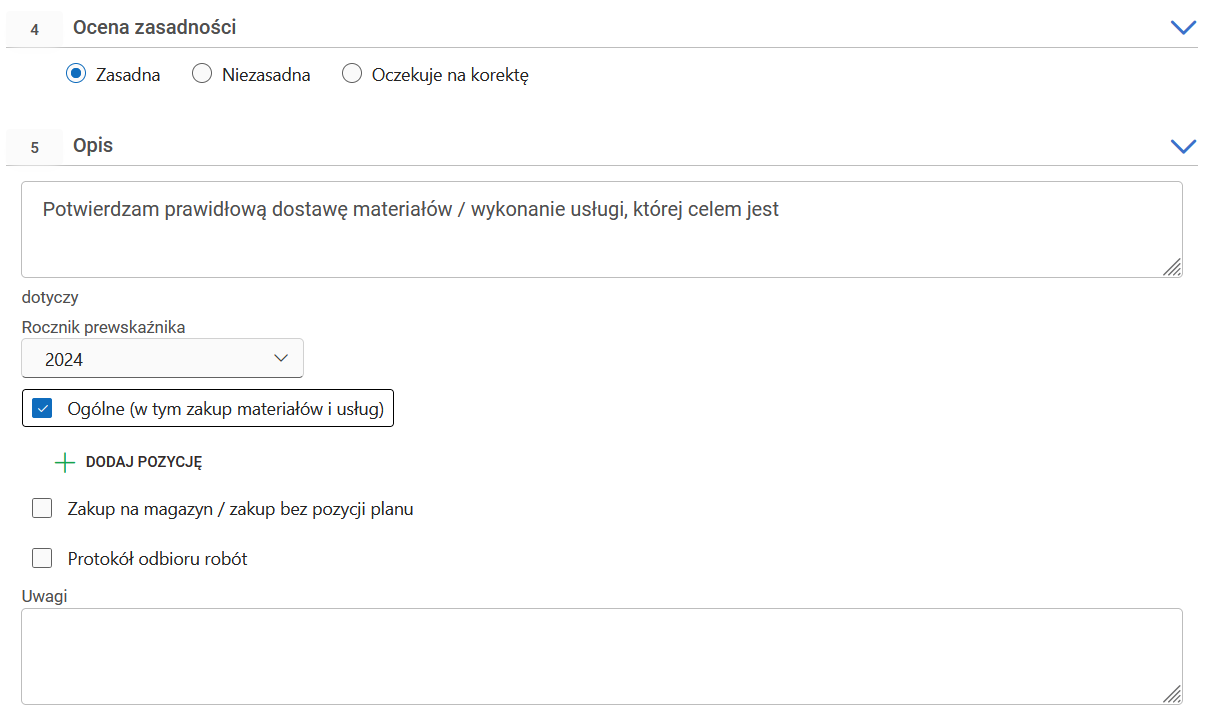 11
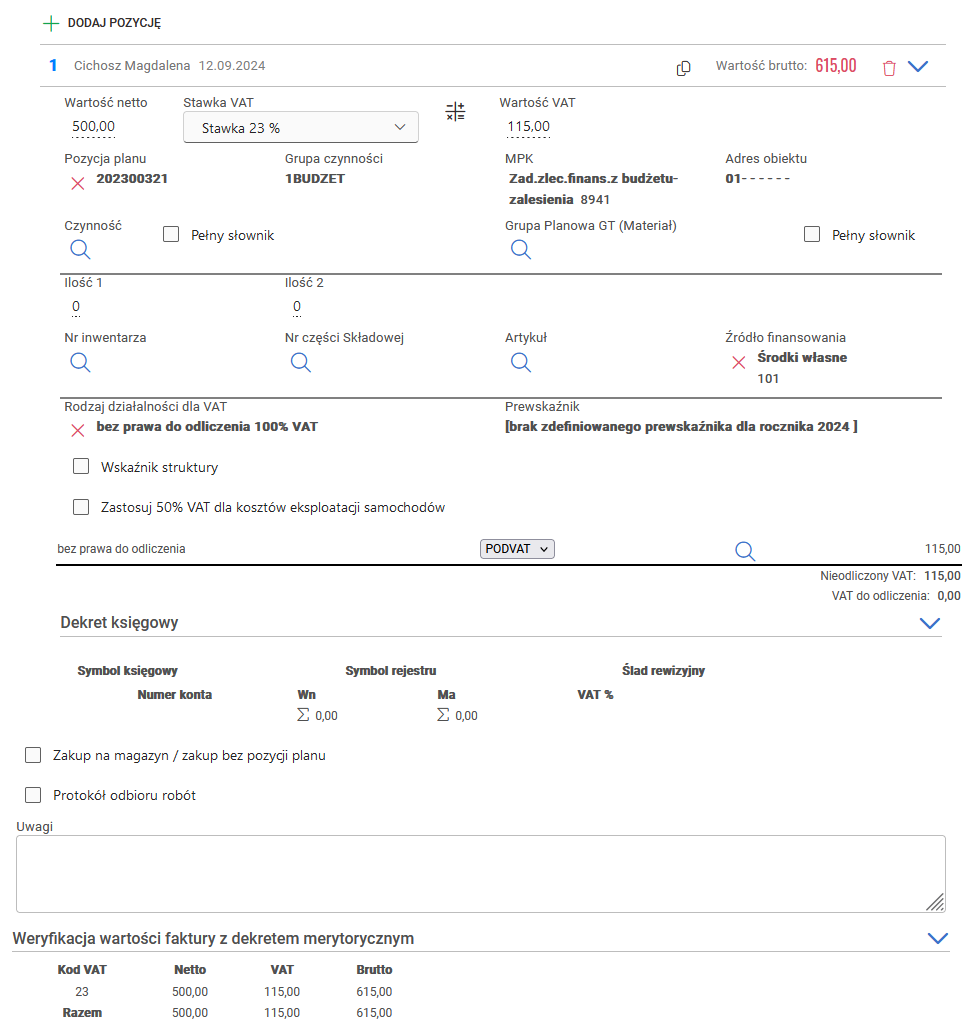 Większość pozycji (oznaczonych lupką) jest osłownikowana. 
Dane słownikowe zaciągane są bezpośrednio z SILP.
12
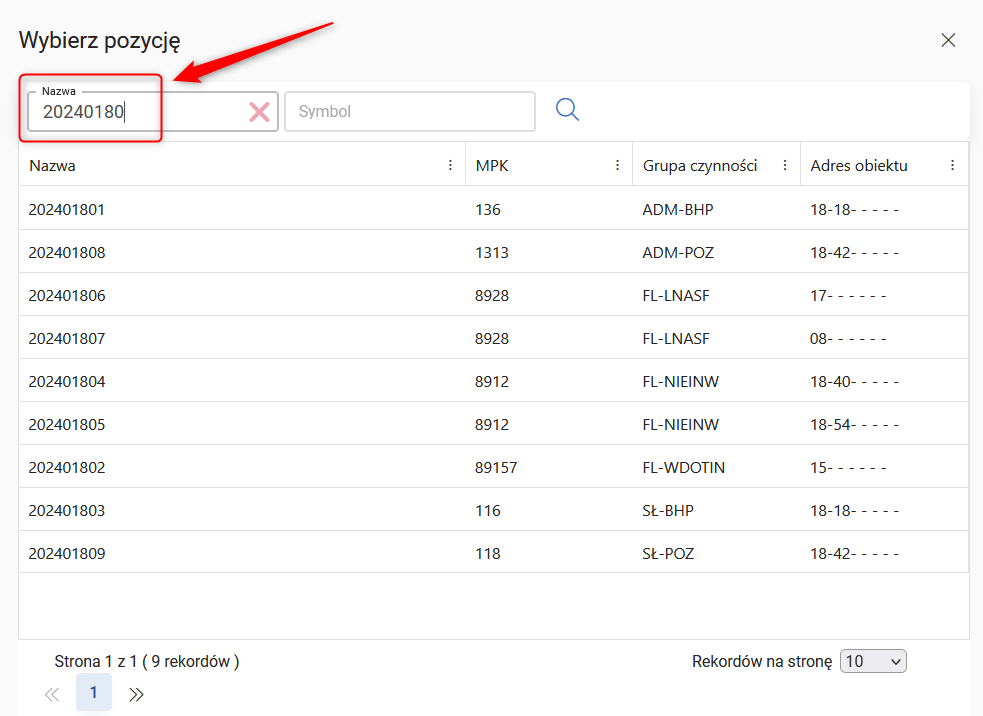 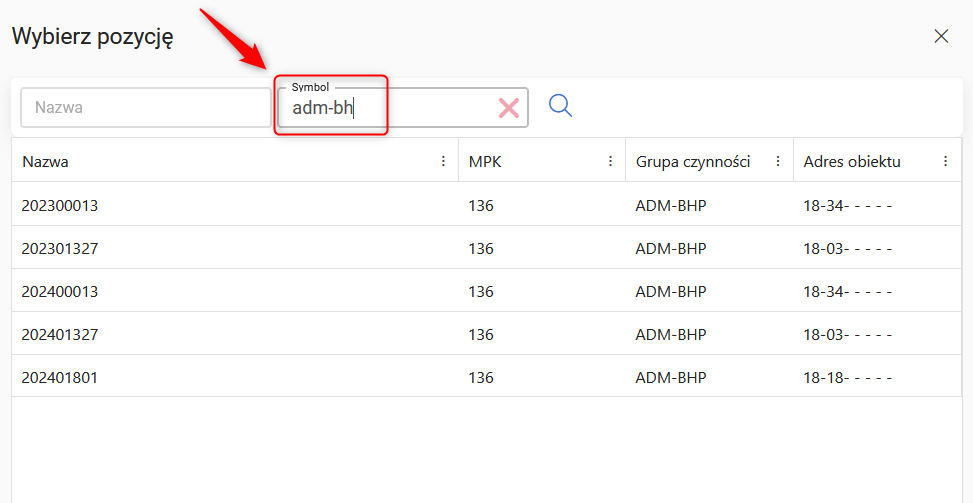 Wpisując kod czynności system podpowiada pozycję planu. W polu symbol można wpisać dowolną inną wartość np. mpk, grupę czynności, adres obiektu itp.
13
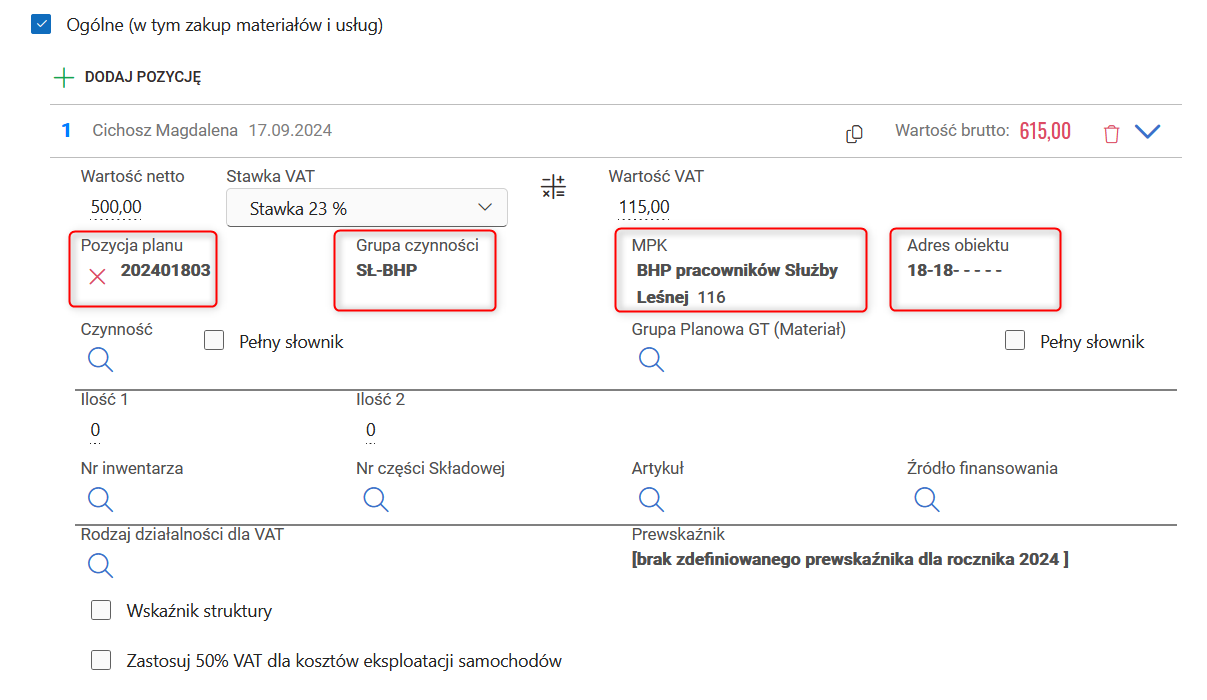 Pola wypełniane automatycznie na podstawie wybranej pozycji planu
14
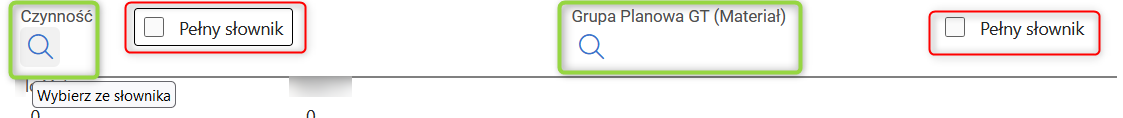 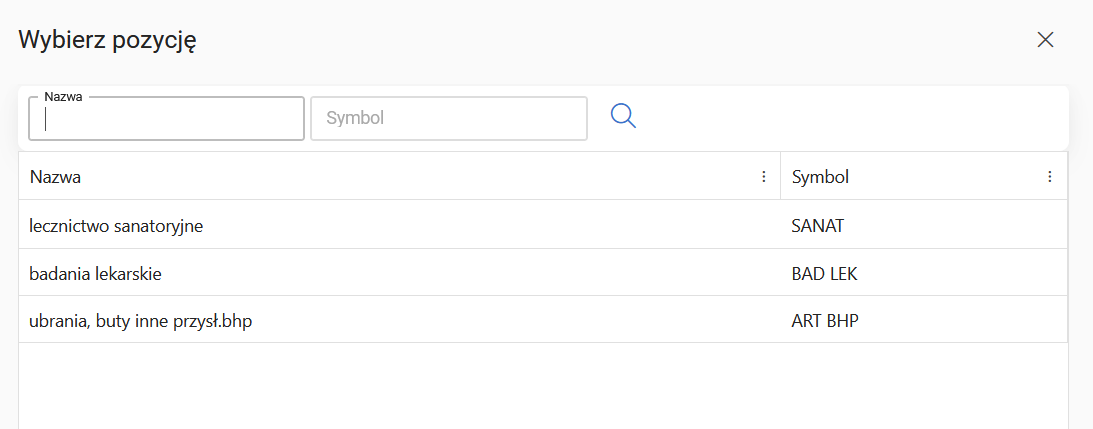 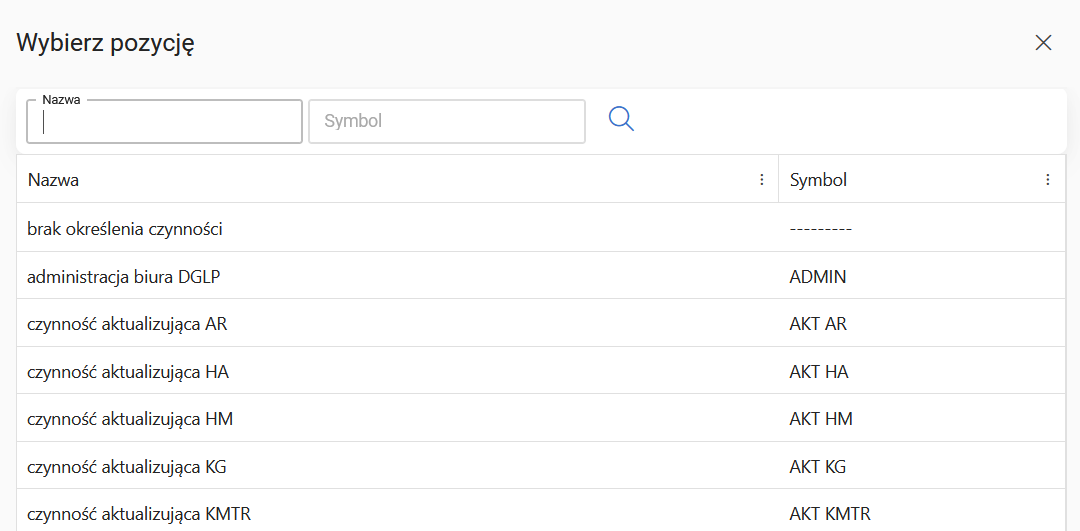 Możliwość wyboru przypisanych do danej pozycji planu czynności lub materiałów (oznaczanych również jako „Grupa Planowa Gospodarki Towarowej”) lub wszystkich tych wymiarów po oznaczeniu pełnego słownika
15
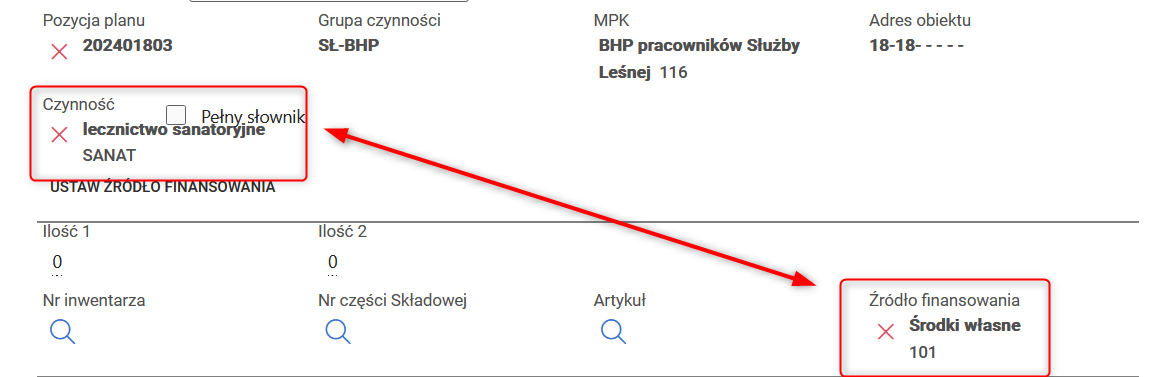 Źródło finansowania jest automatycznie uzupełniane po wybraniu czynności lub materiału.

Wyszukiwanie odbywa się we wszystkich słownikach SILP i dotyczy zarówno pozycji planu, czynności, grupy planowej GT czy zamówień publicznych, symboli i kont księgowych.
16
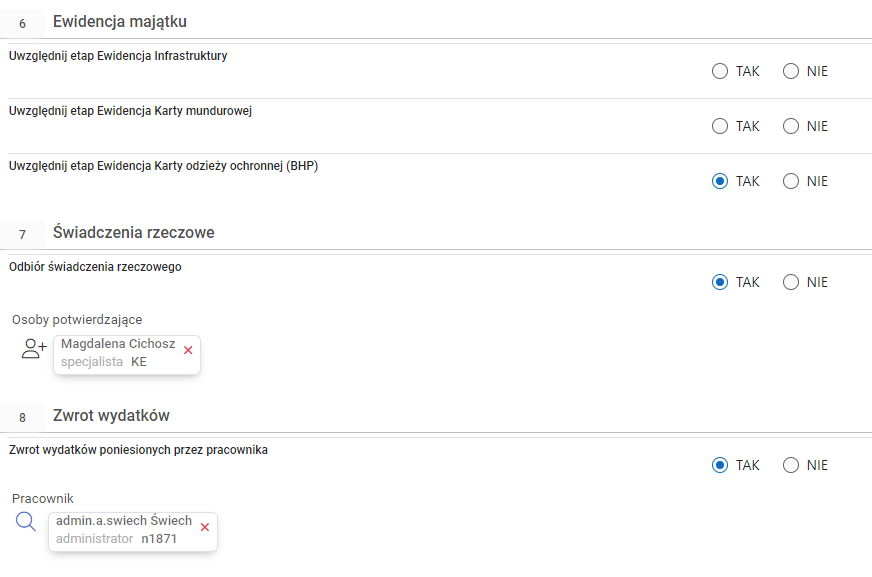 Uwzględnia etapy ewidencji, potwierdzenia odbioru czy zwrotu wydatków.
17
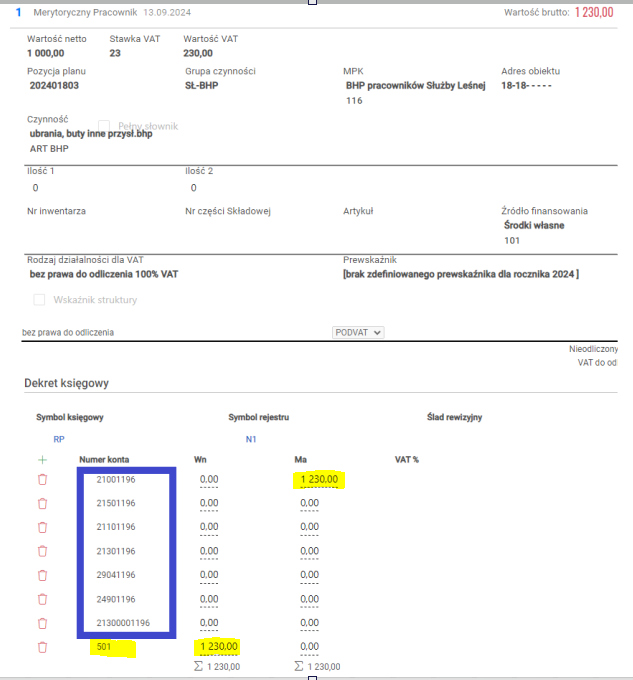 Po akceptacji kierownika oraz wydziału zamówień publicznych proces trafia do wydziału księgowości, gdzie przygotowywany jest dekret księgowy.

Pojawią się automatycznie propozycje kont rozrachunkowych, na bazie NIP kontrahenta 
oraz właściwe konto kosztowe/nakładów/ FL dla danej pozycji planu (MPK)
18
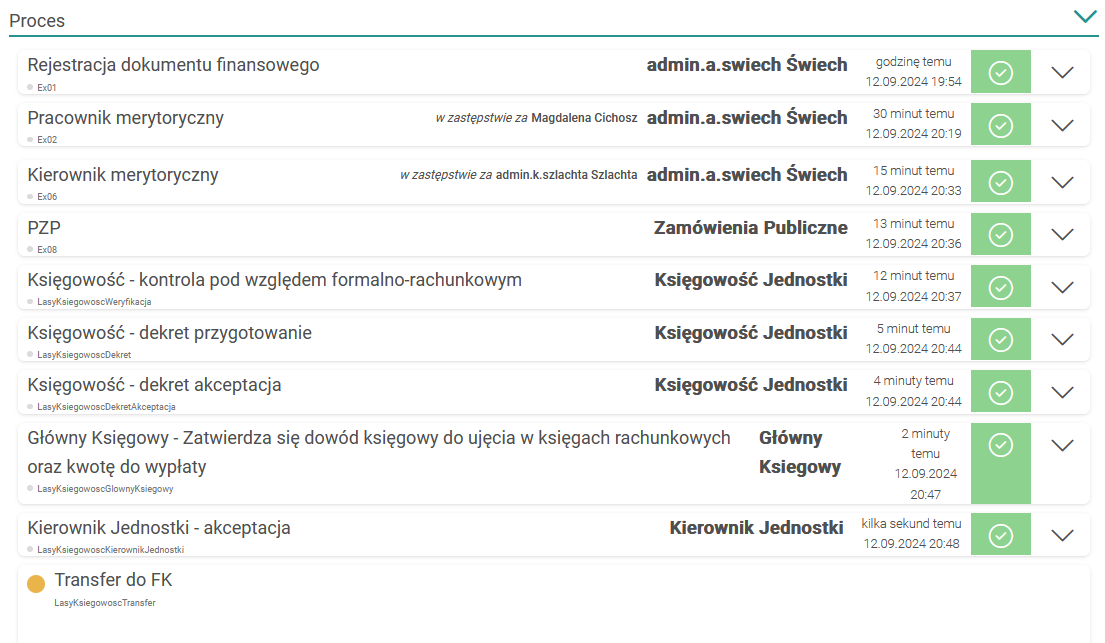 Akceptacja dokumentu przez kierownika jednostki wywołuje automatycznie transfer danych do zespołu księgowego do SILP
19
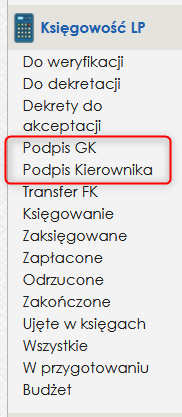 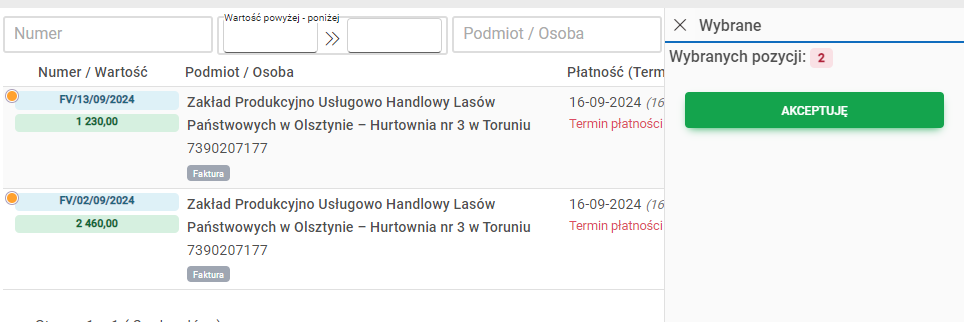 Dla stanowiska głównego księgowego oraz kierownika jednostki dostępna jest możliwość akceptacji pojedynczych dokumentów lub zbiorczo wielu dokumentów.
20
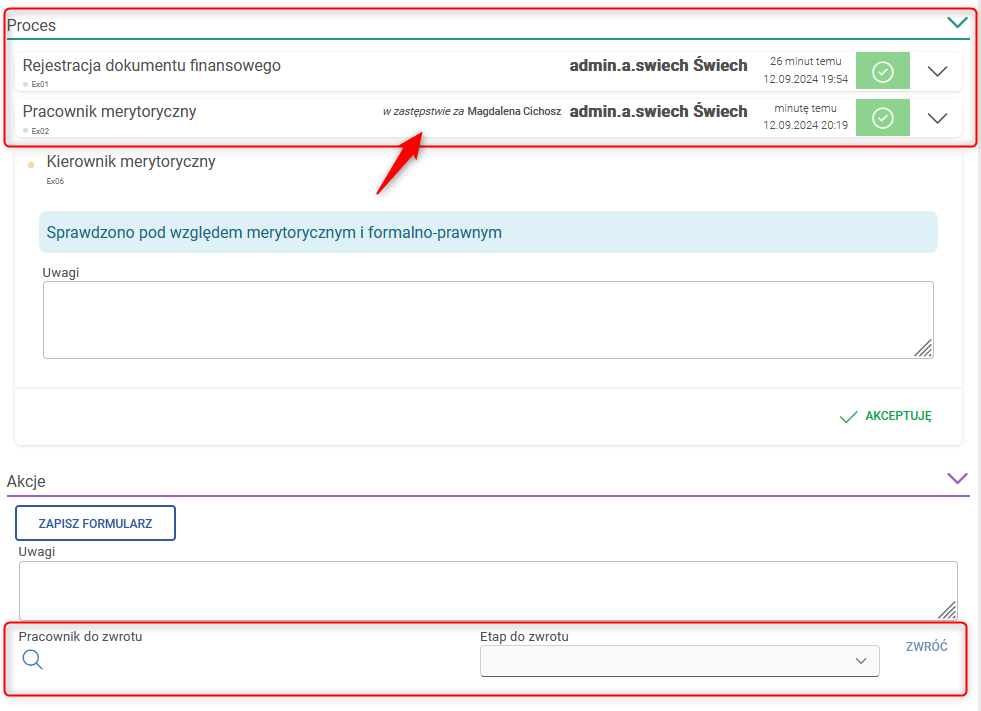 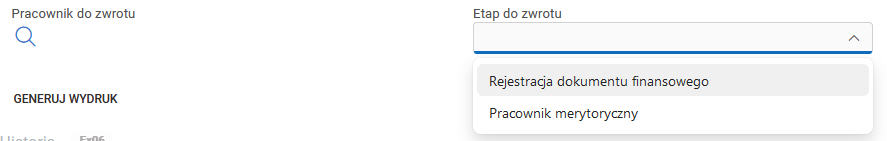 System rejestruje czynności wykonywane w zastępstwie.
Pozwala cofnąć formularz do wybranego pracownika w konkretnym etapie procesu
21
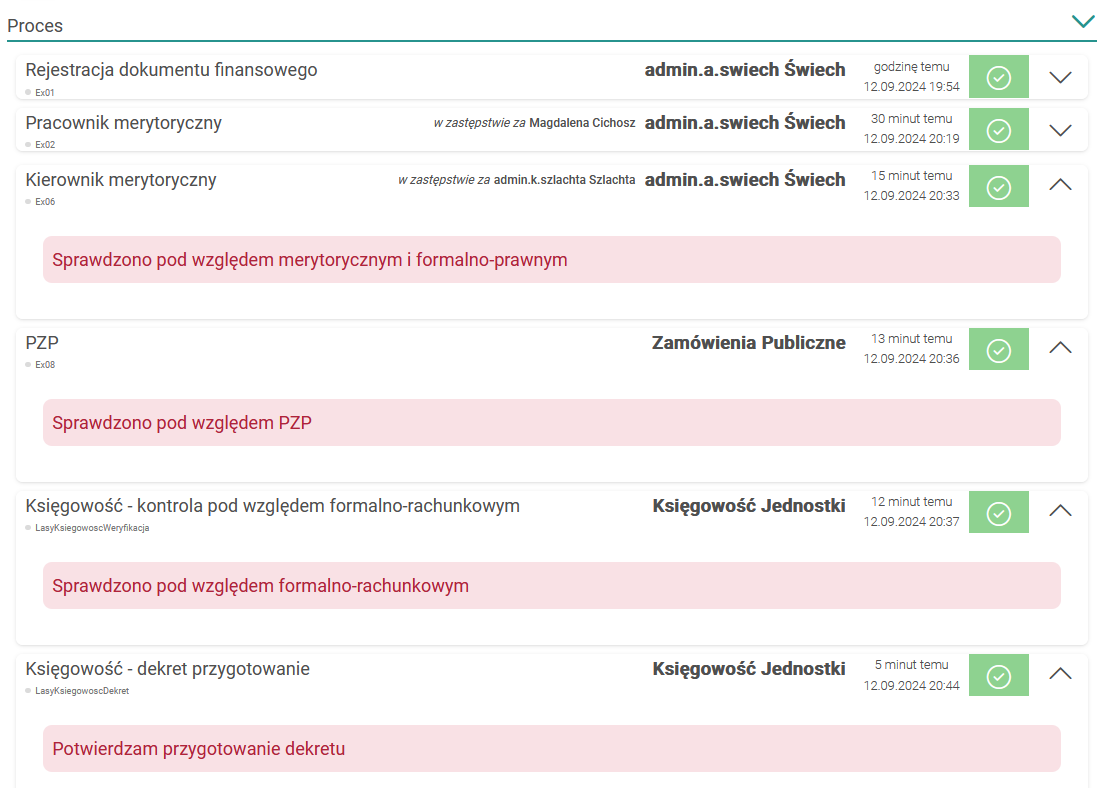 W historii akceptacji widać, kto i kiedy zaakceptował dane czynności w procesie.
22
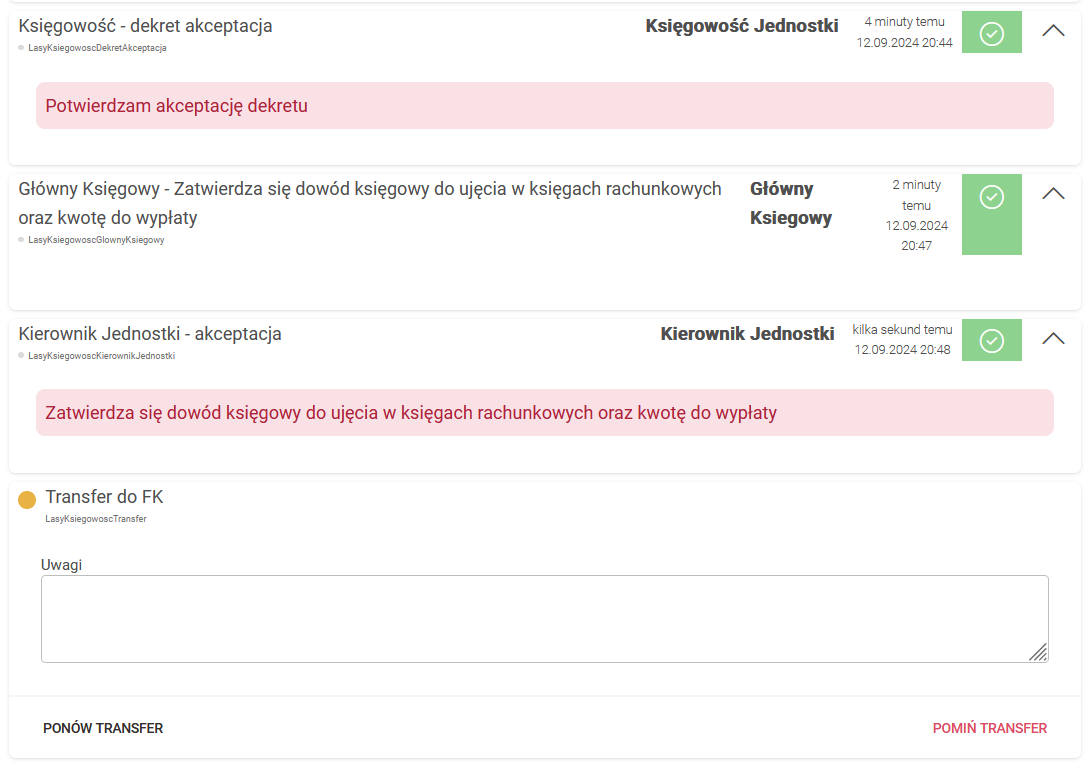 23
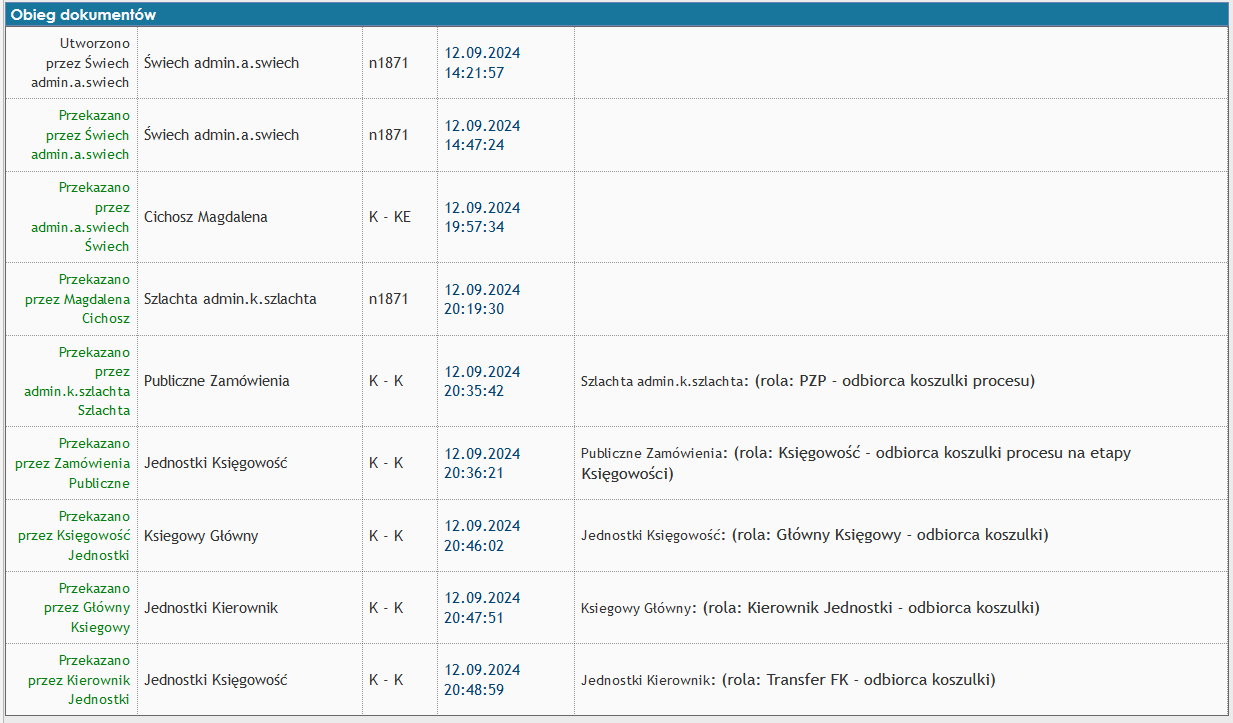 W koszulce widoczny jest obieg dokumentów.
24
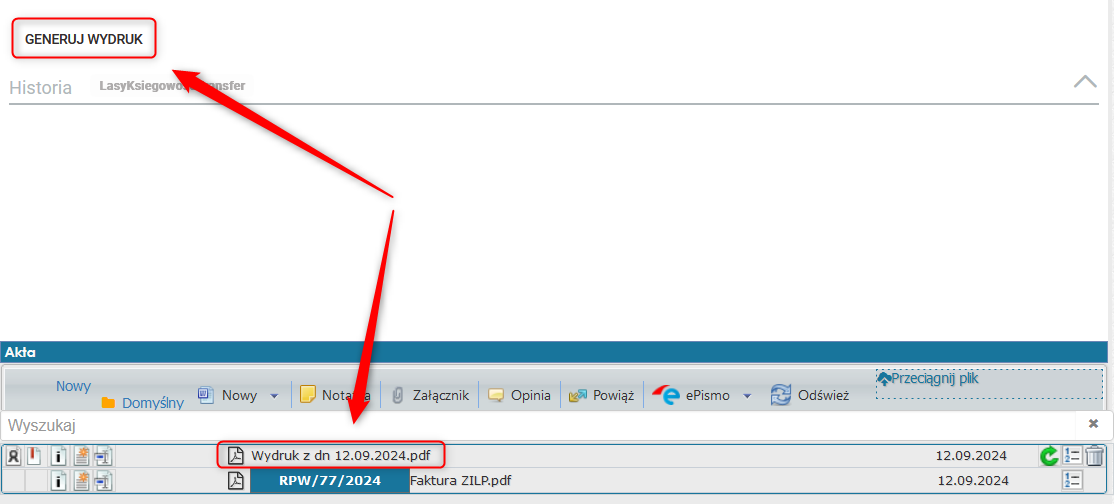 Po wybraniu generuj wydruk – dekret pojawia się w aktach.
25
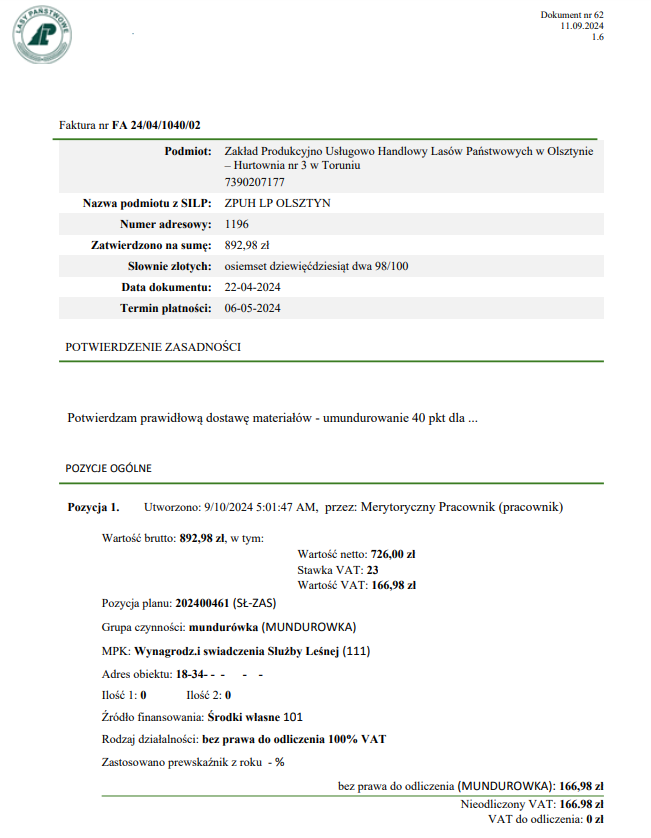 W dokumencie zawarte są wszystkie dane wprowadzone przez uczestników procesu do formularza.
26
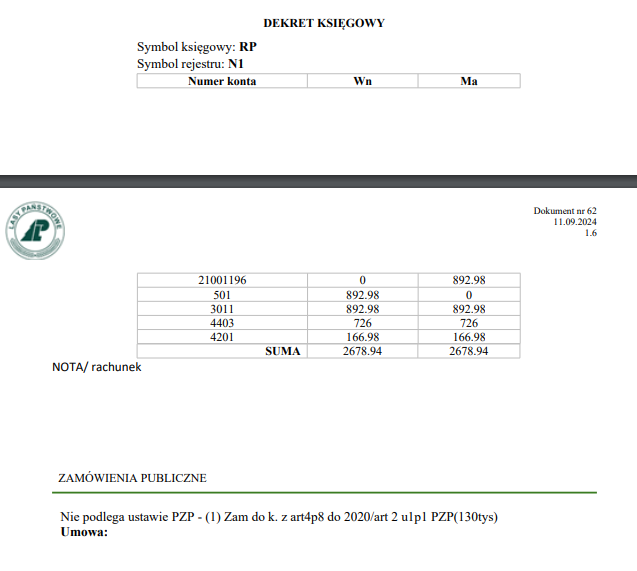 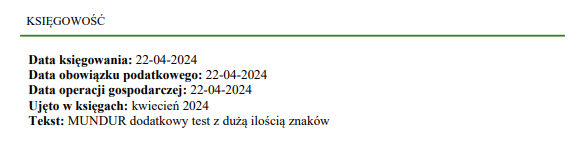 27
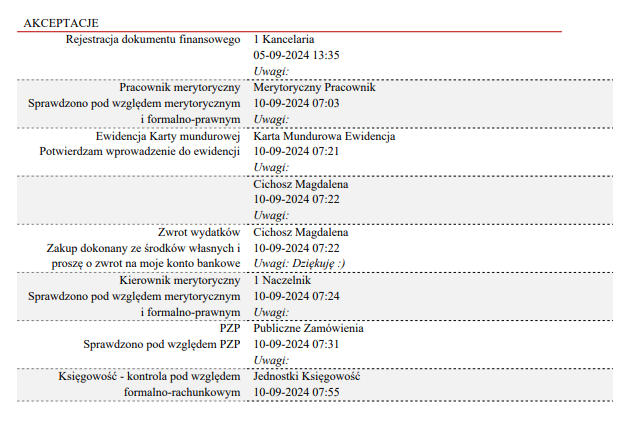 28
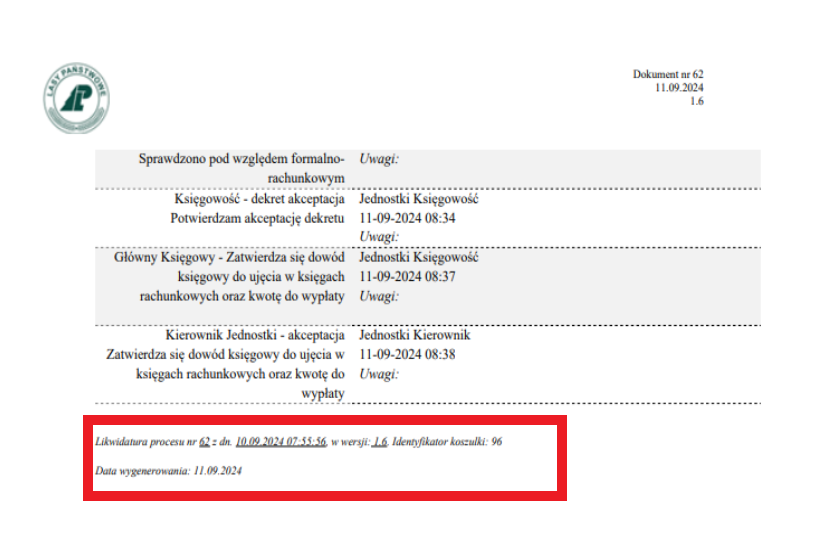 29
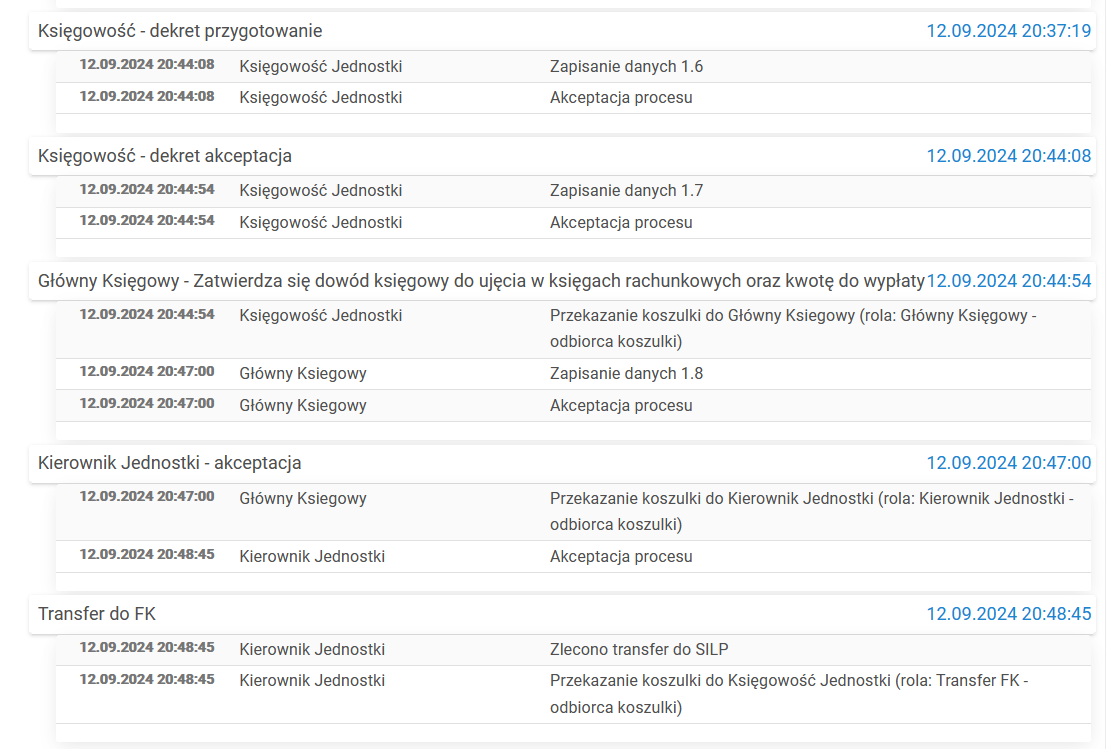 W historii procesu widać wykonane czynności.
30
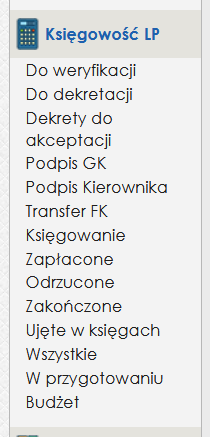 W menu bocznym EZD, dla wydziału księgowości, zgodnie z uprawnieniami – przypisanymi rolami pojawiają się skróty do opisywanych faktur, na konkretnych etapach procesu opisu dokumentu finansowego.
31
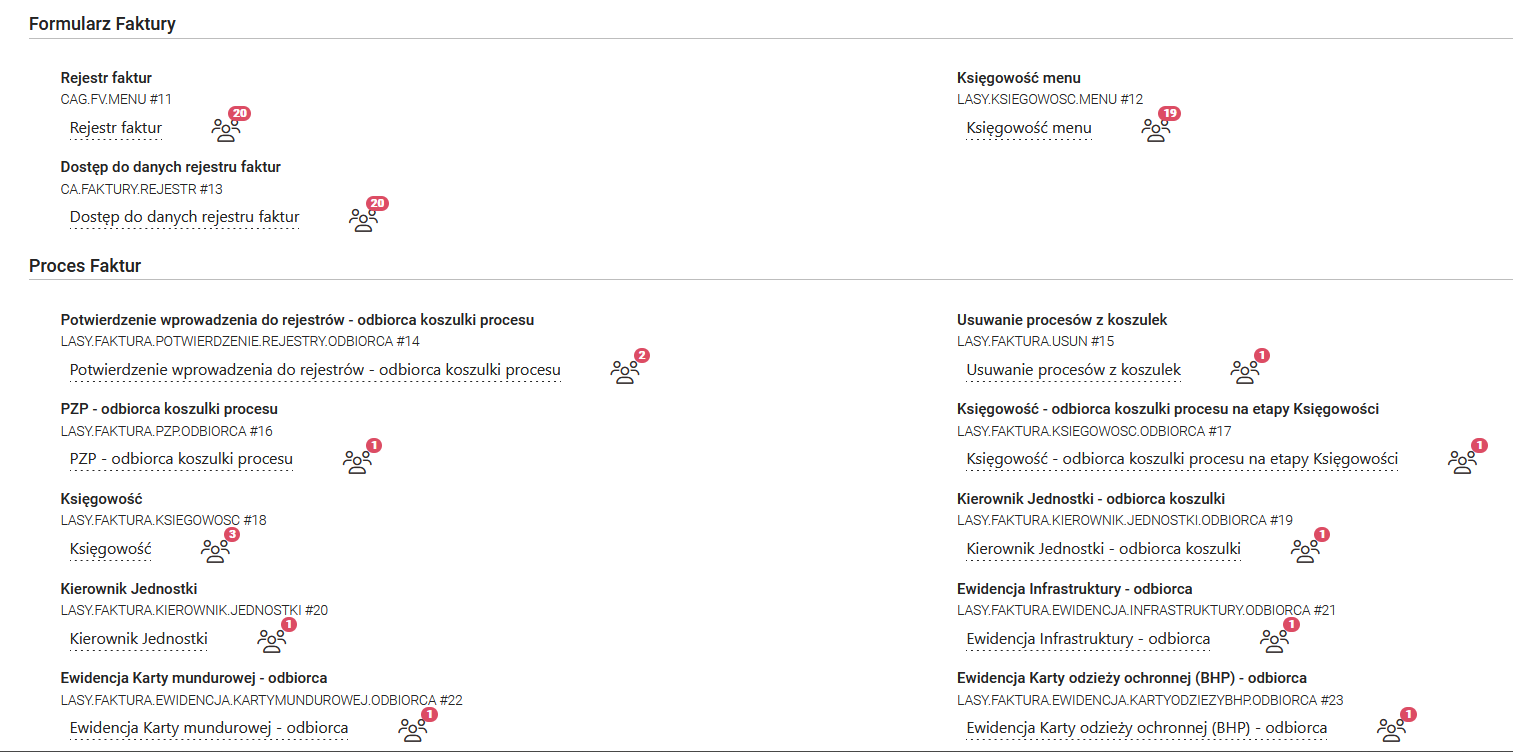 Administracja polega na przydzieleniu uprawnień do poszczególnych etapów procesu – co powoduje powstanie nowych ról w systemie i przypisania do nich odpowiednich osób.
32
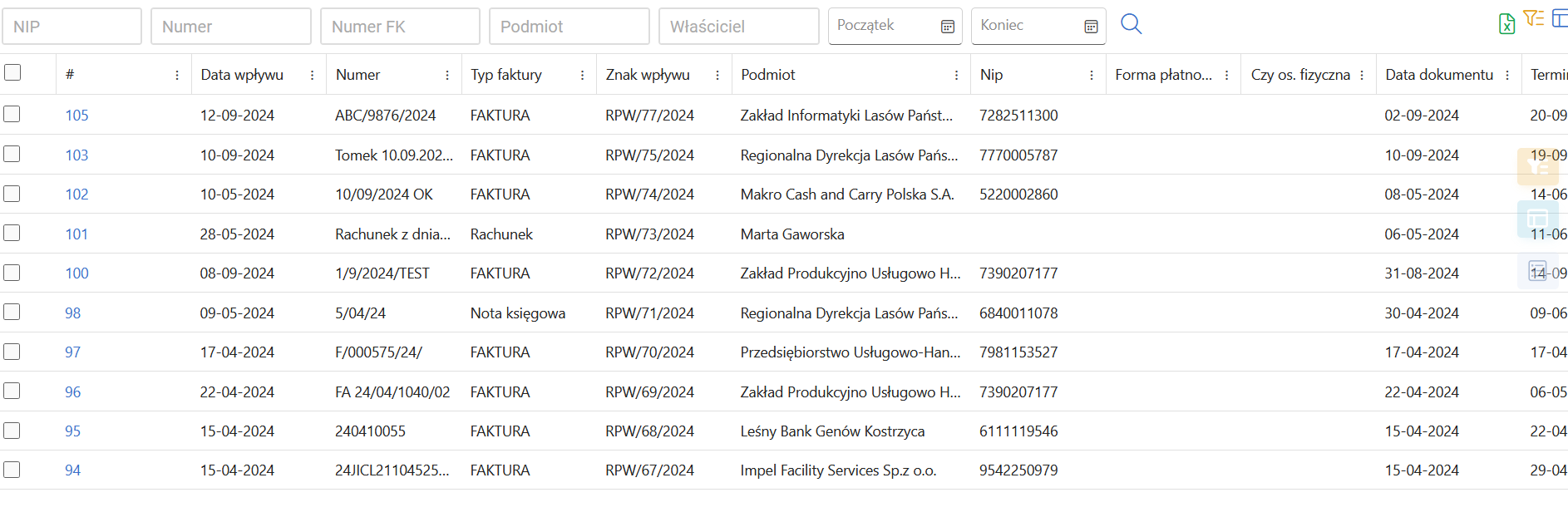 Generowany jest automatycznie rejestr faktur.
33
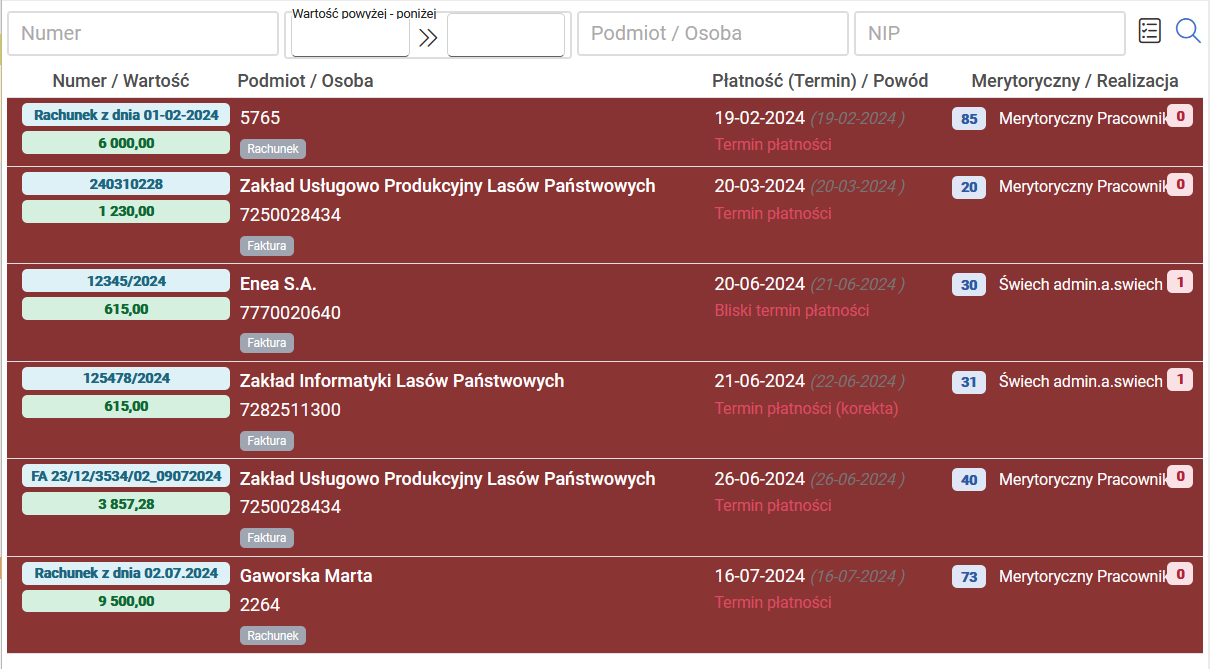 34
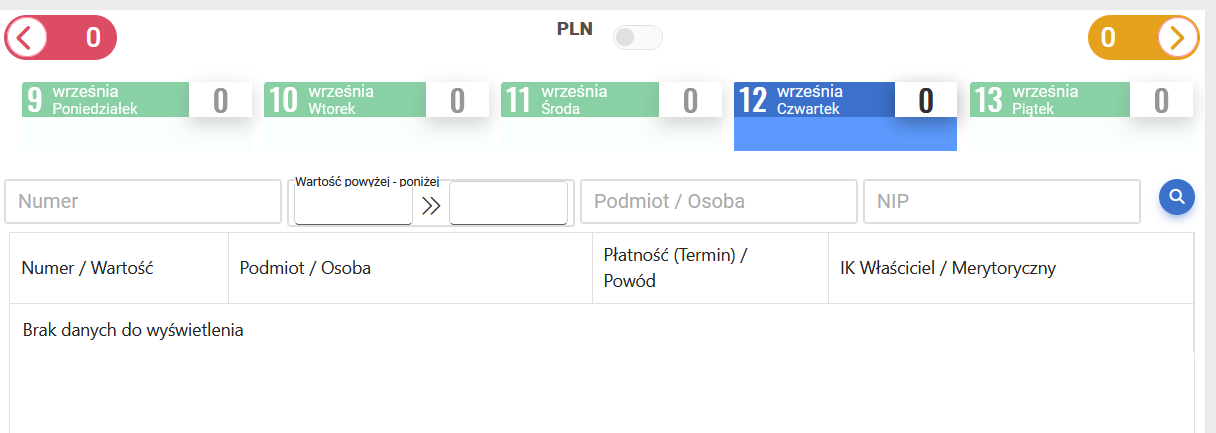 35